Universidade Federal de Pelotas
Universidade Aberta do SUS
Curso de Especialização em Saúde da Família
Turma 04
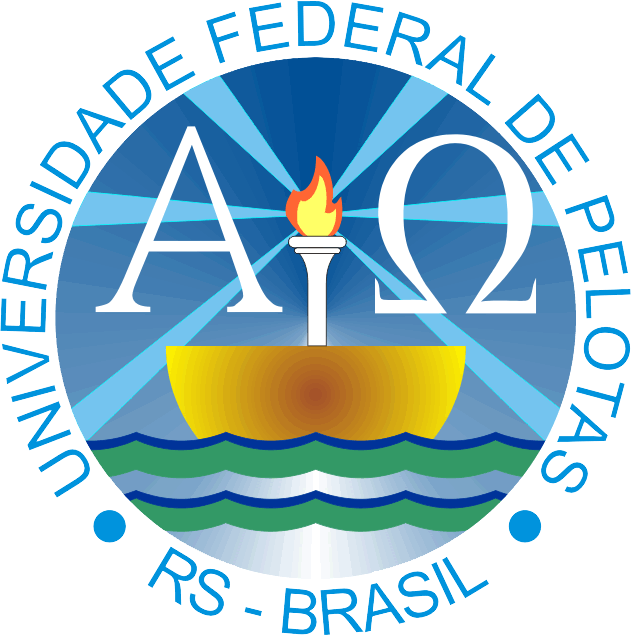 Melhoria da atenção à saúde dos adultos hipertensos e diabéticos na Unidade de Saúde Vista Alegre das Mercês – Curitiba - PR
Eclea Gusso Ulaf
Orientador: Gustavo Giacomelli Nascimento
Sobre Curitiba
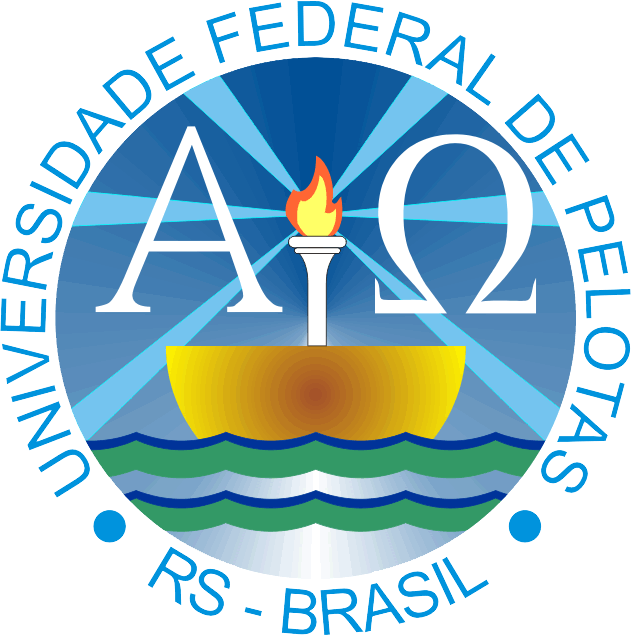 População: 1,75 milhões de habitantes;
109 unidades básicas de saúde divididas em 9 distritos;

Unidade analisada: Unidade de Saúde Vista Alegre das Mercês
Sobre a UBS
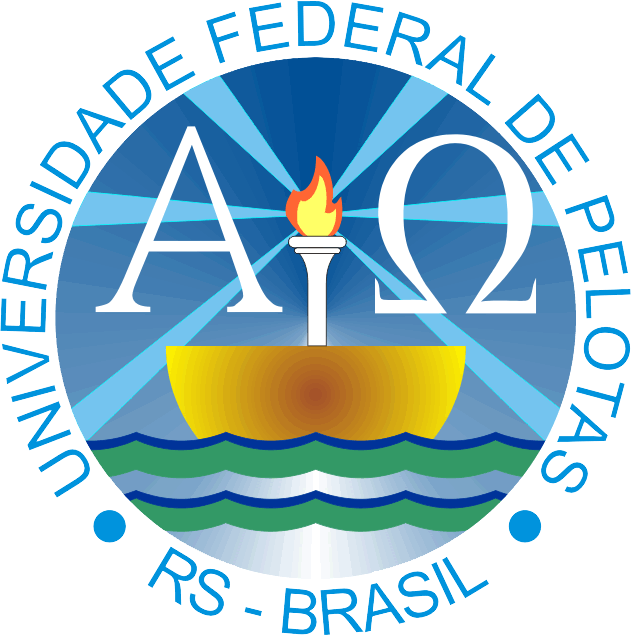 População: 13.507 habitantes
4000 Famílias
Equipe de Saúde multidisciplinar que se revezam  no atendimento à população nos diversos setores
Médicos, Cirurgiões dentistas, equipe de saúde bucal, equipe de enfermagem, ACS, gestora local e apoio.
Importância da Ação Pragmática
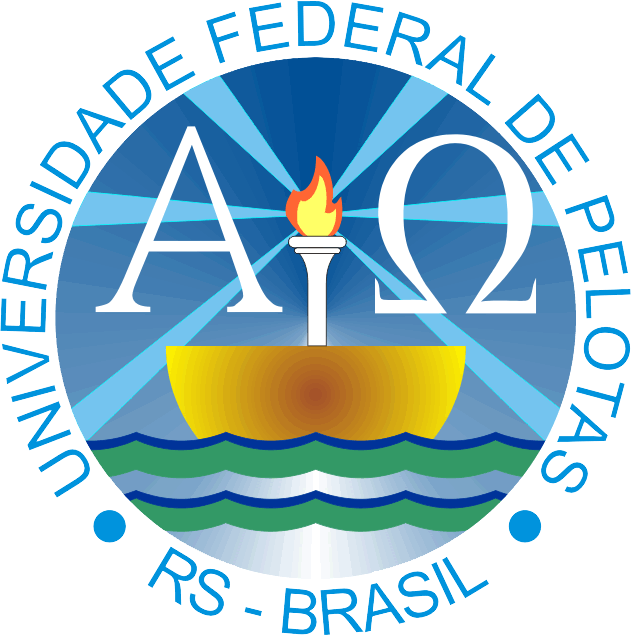 Motivações para realizar a intervenção:
Atuar no controle de doenças crônico-degenerativas, hipertensão e diabetes, de grande impacto na morbimortalidade da população
Percepção da baixa cobertura destes programas no levantamento da análise situacional.
Objetivo geral da Intervenção
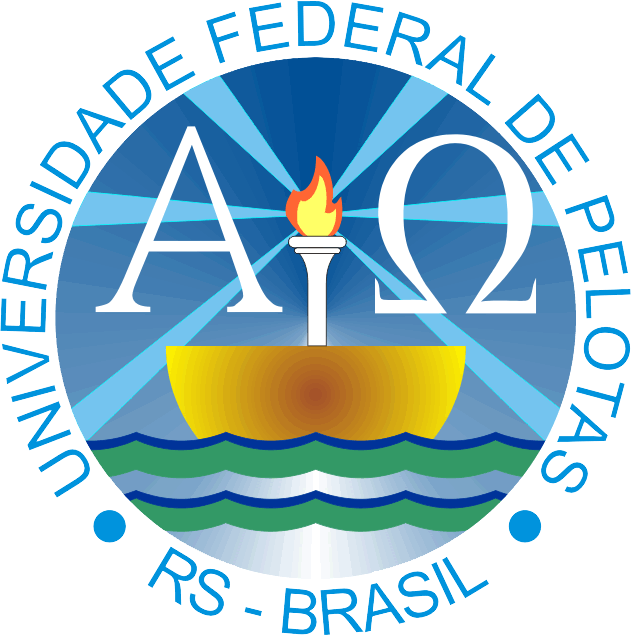 O objetivo geral da intervenção foi qualificar a atenção à saúde dos usuários portadores de hipertensão e diabetes da unidade de saúde vista alegre das Mercês – Curitiba PR.
Metodologia
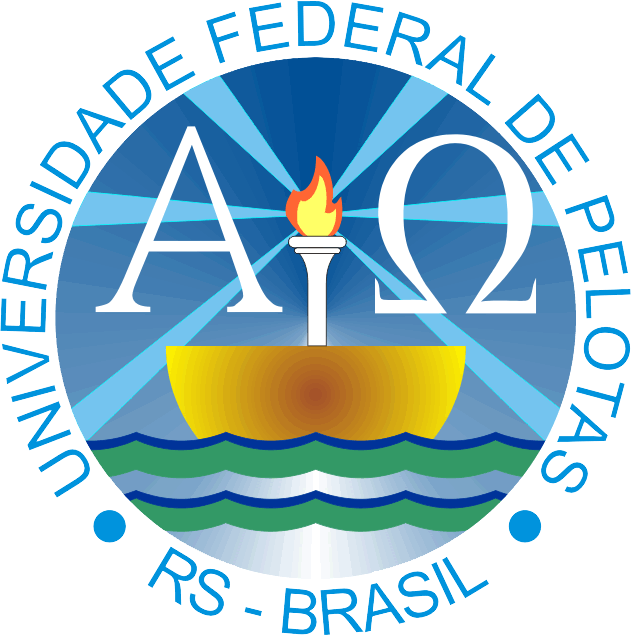 Ações realizadas:
Acolhimento: Melhorar a abordagem do usuário;
Ações em consultório: Anamnese estendida;
Ações em equipe: Reuniões semanais na própria US no final do turno do trabalho;
Atuação na comunidade: Palestras em sala de espera, reuniões comunitárias locais.
Logística
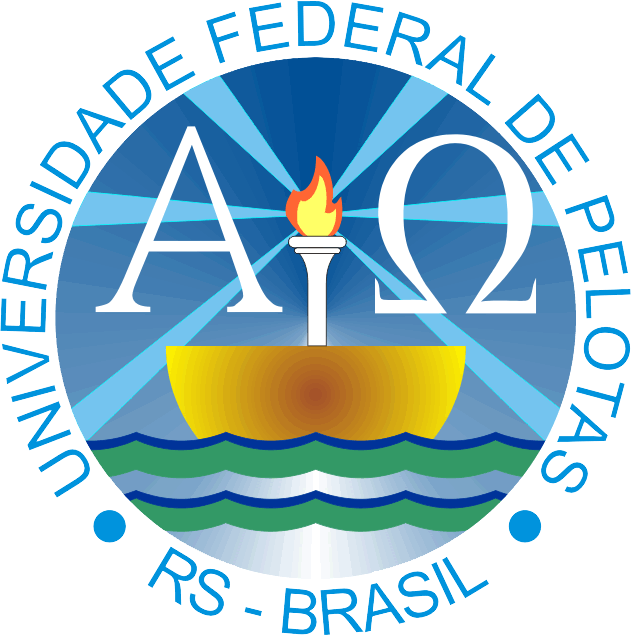 Quantitativamente: Coletar dados em planilha e fichas espelho para proporcionar ações;
Qualitativamente: Ações educativas da equipe que refletirão na Unidade.
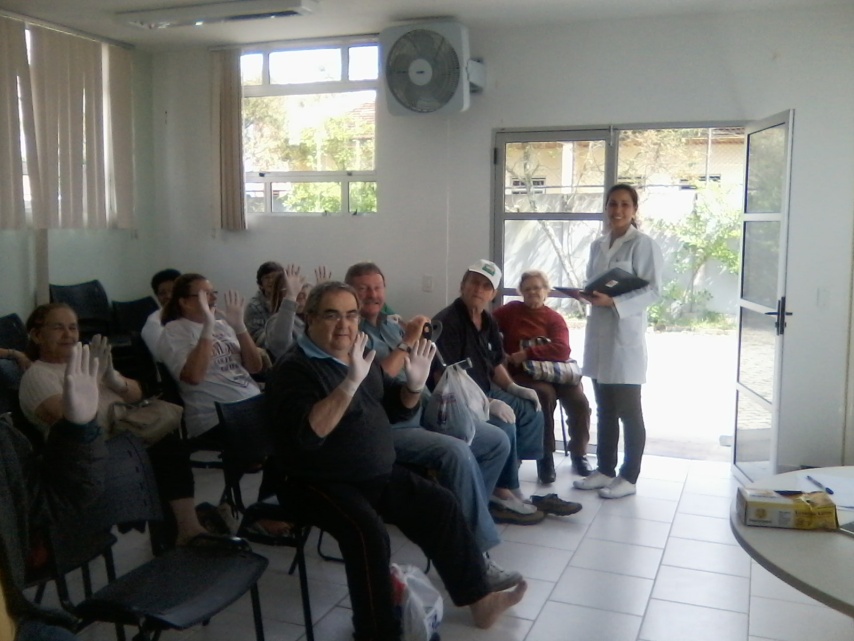 Gráficos
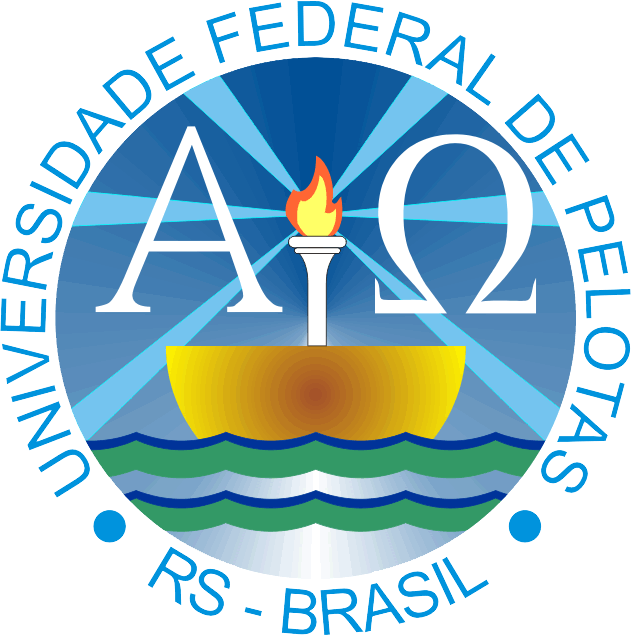 Cobertura do Programa
HIPERTENSOS
DIABÉTICOS
Objetivo Específico: Ampliar a Cobertura
Gráficos
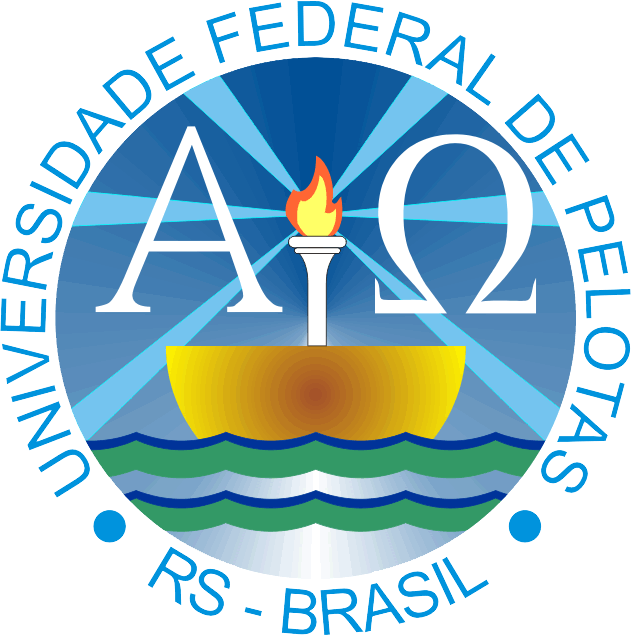 Busca ativa aos Faltosos
HIPERTENSOS
DIABÉTICOS
Objetivo Específico: Melhorar a Adesão
Gráficos
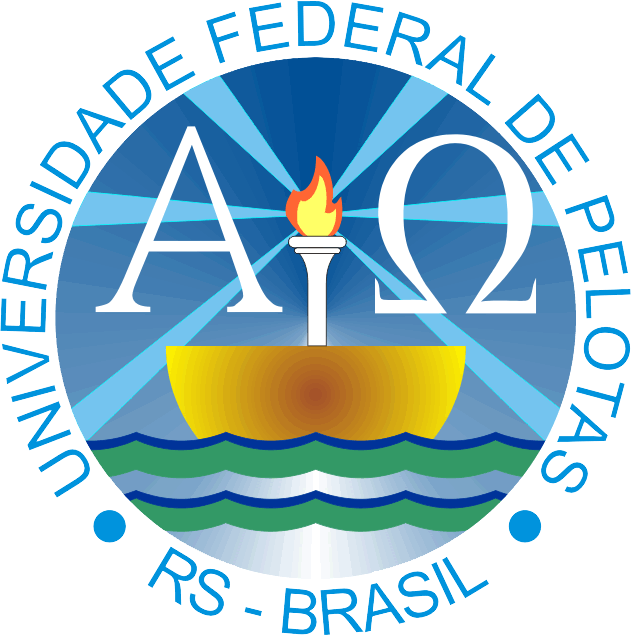 Exame clínico em dia
HIPERTENSOS
DIABÉTICOS
Objetivo Específico: Melhorar a Qualidade do Atendimento
Gráficos
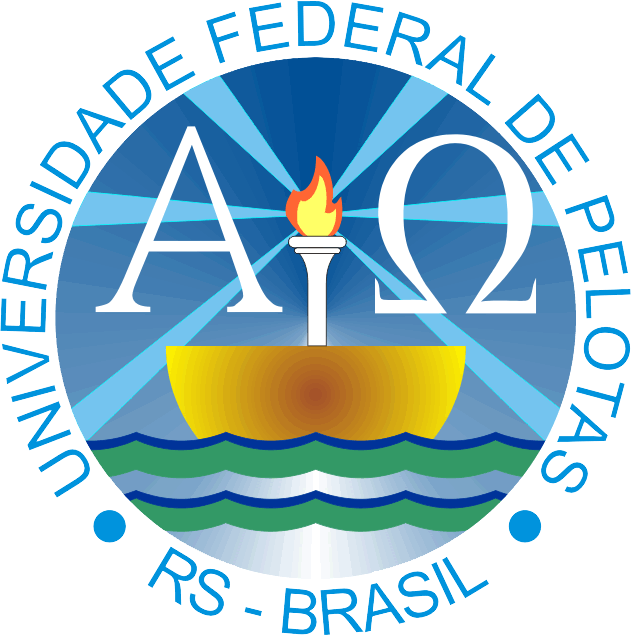 Exames complementares em dia
HIPERTENSOS
DIABÉTICOS
Objetivo Específico: Melhorar a Qualidade do Atendimento
Gráficos
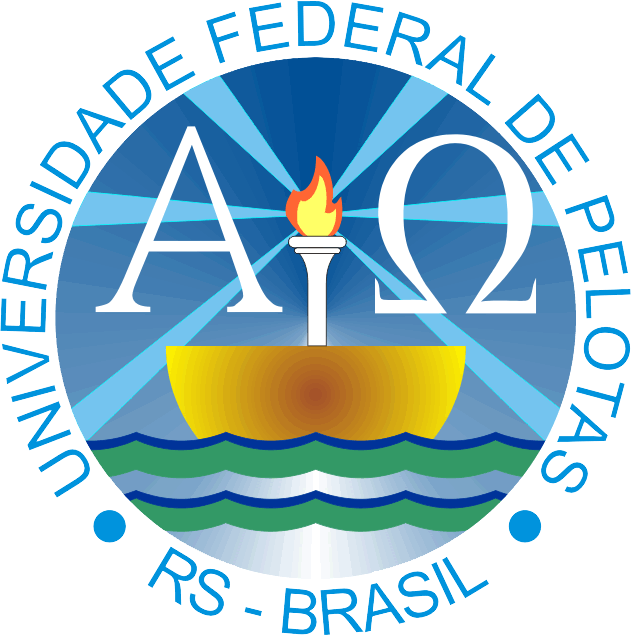 Prescrição de medicamentos
HIPERTENSOS
DIABÉTICOS
Objetivo Específico: Melhorar a Qualidade do Atendimento
Gráficos
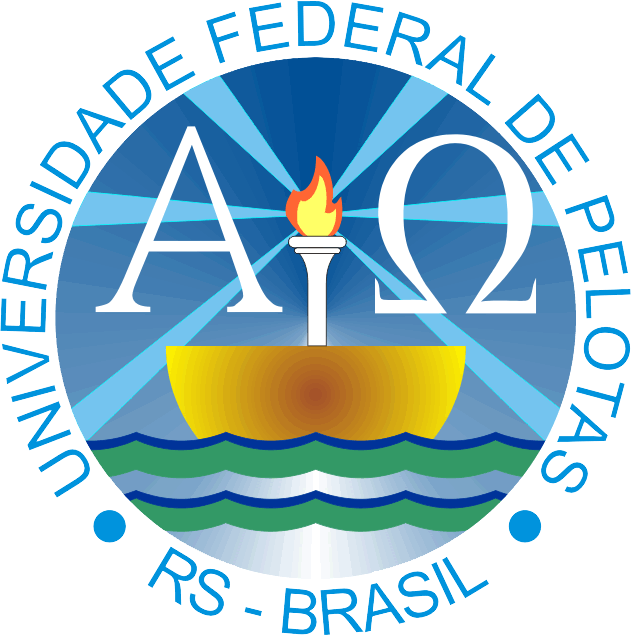 Registro adequado em ficha de acompanhamento
HIPERTENSOS
DIABÉTICOS
Objetivo Específico: Melhorar Registro das Informações
Gráficos
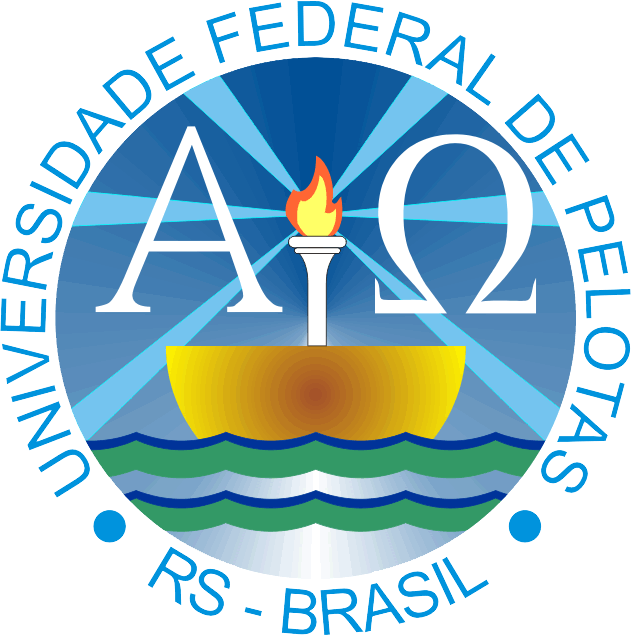 Estratificação de risco cardiovascular
HIPERTENSOS
DIABÉTICOS
Objetivo Específico: Realizar estratificação de risco
Gráficos
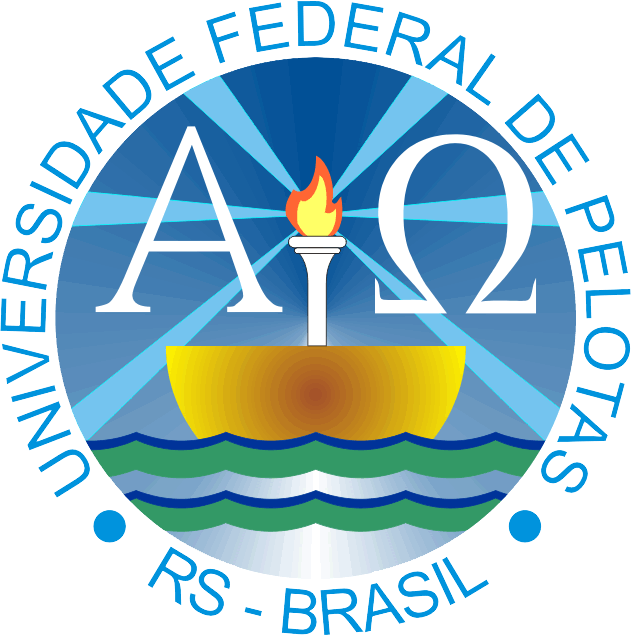 Avaliação odontológica
HIPERTENSOS
DIABÉTICOS
Objetivo Específico: Promoção da Saúde
Gráficos
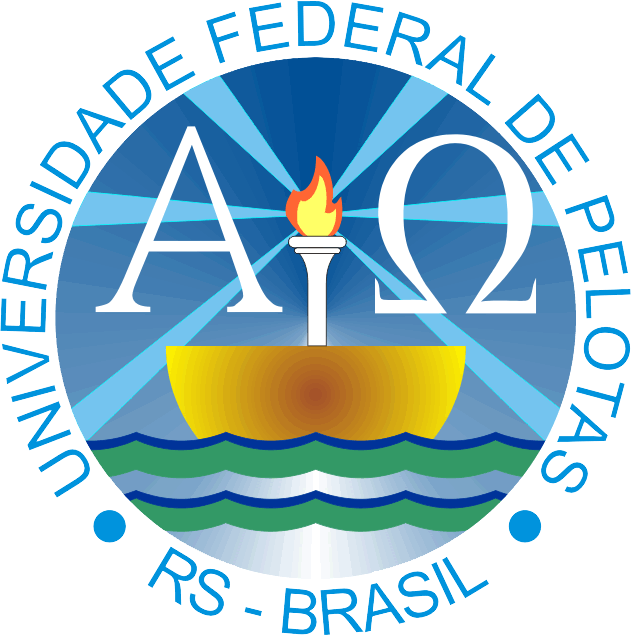 Orientação nutricional
HIPERTENSOS
DIABÉTICOS
Objetivo Específico: Promoção da Saúde
Gráficos
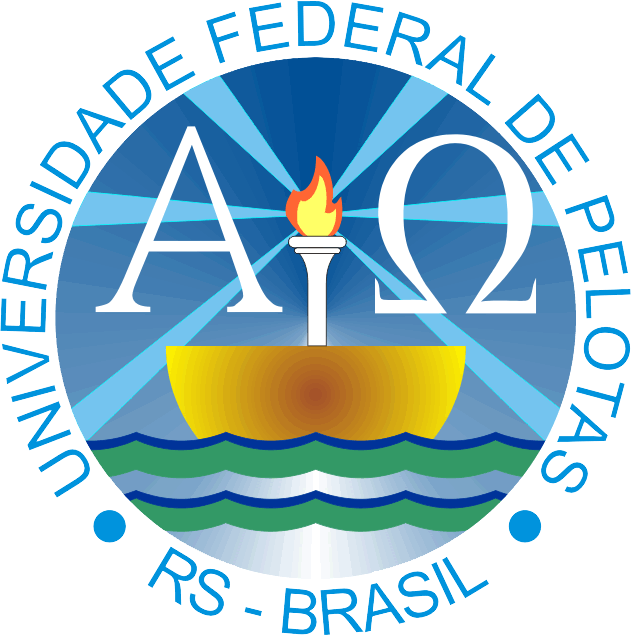 Orientações sobre atividade física regular
HIPERTENSOS
DIABÉTICOS
Objetivo Específico: Promoção da Saúde
Gráficos
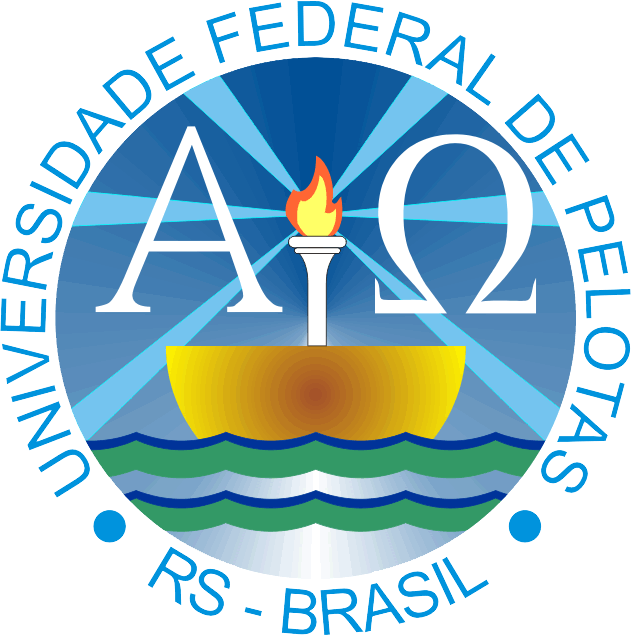 Risco do Tabagismo
HIPERTENSOS
DIABÉTICOS
Objetivo Específico: Promoção da Saúde
Discussão
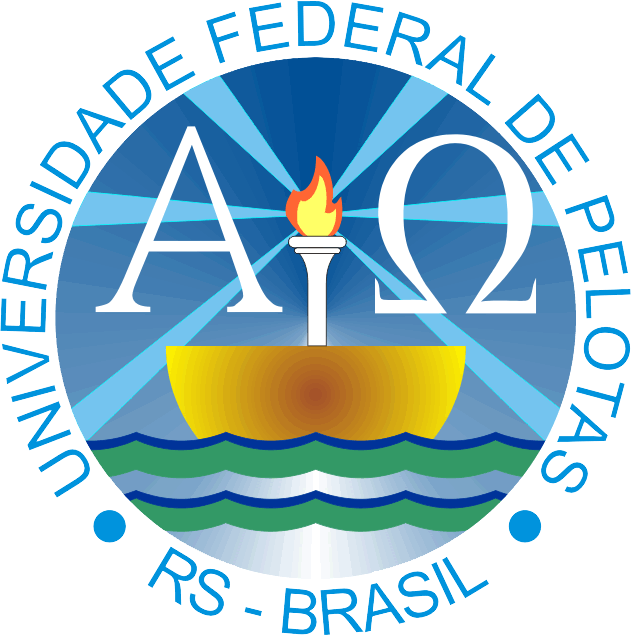 Importância:
Equipe
Serviço
Comunidade
Nível de incorporação
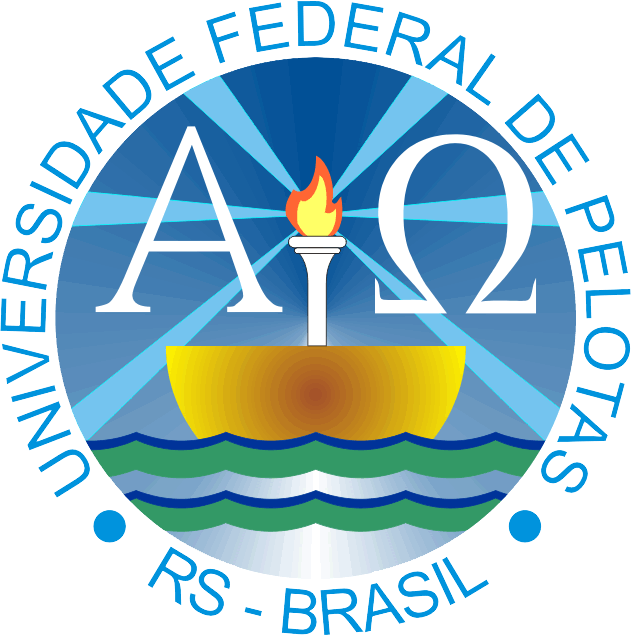 Viabilidade
Análise Critica:
Superação das expectativas;
Qualificação técnica ampla: Teórica e Prática;
Trabalho em equipe.
Valorização profissional
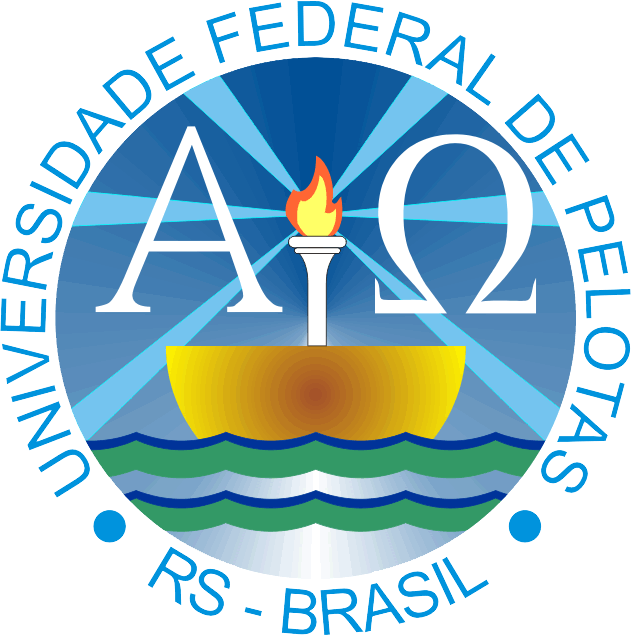 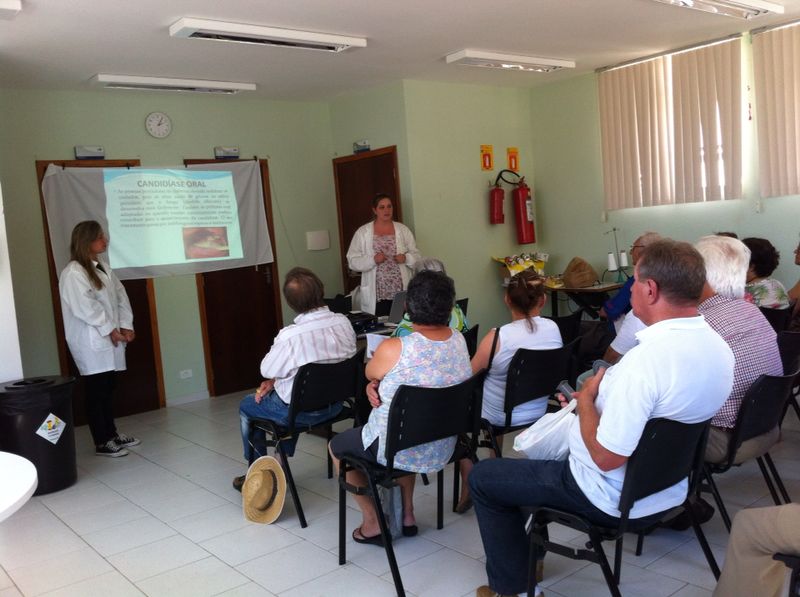